CS2910Week 1, Lab
Today
Start downloading IntellIJ and the JDK
Course Overview
Review: What is a programming language?

Muddiest Point
Lab 1
SE-1011 Slide design: Dr. Mark L. Hornick Instructor: Dr. Yoder
1
Minimal Java Class
class HelloWorld {



}
SE-1011 Slide design: Dr. Mark L. Hornick Instructor: Dr. Yoder
2
Minimal Java Program
class HelloWorld {

	public static void main(String[] ignored) {
		
		System.out.println(“Hello, World!”);

         }
}
SE-1011 Slide design: Dr. Mark L. Hornick Instructor: Dr. Yoder
3
Lab 1: 50 points (most are 100)
25 points: Demo Lab1 from the web to measdf
SE-1011 Slide design: Dr. Mark L. Hornick Instructor: Dr. Yoder
4
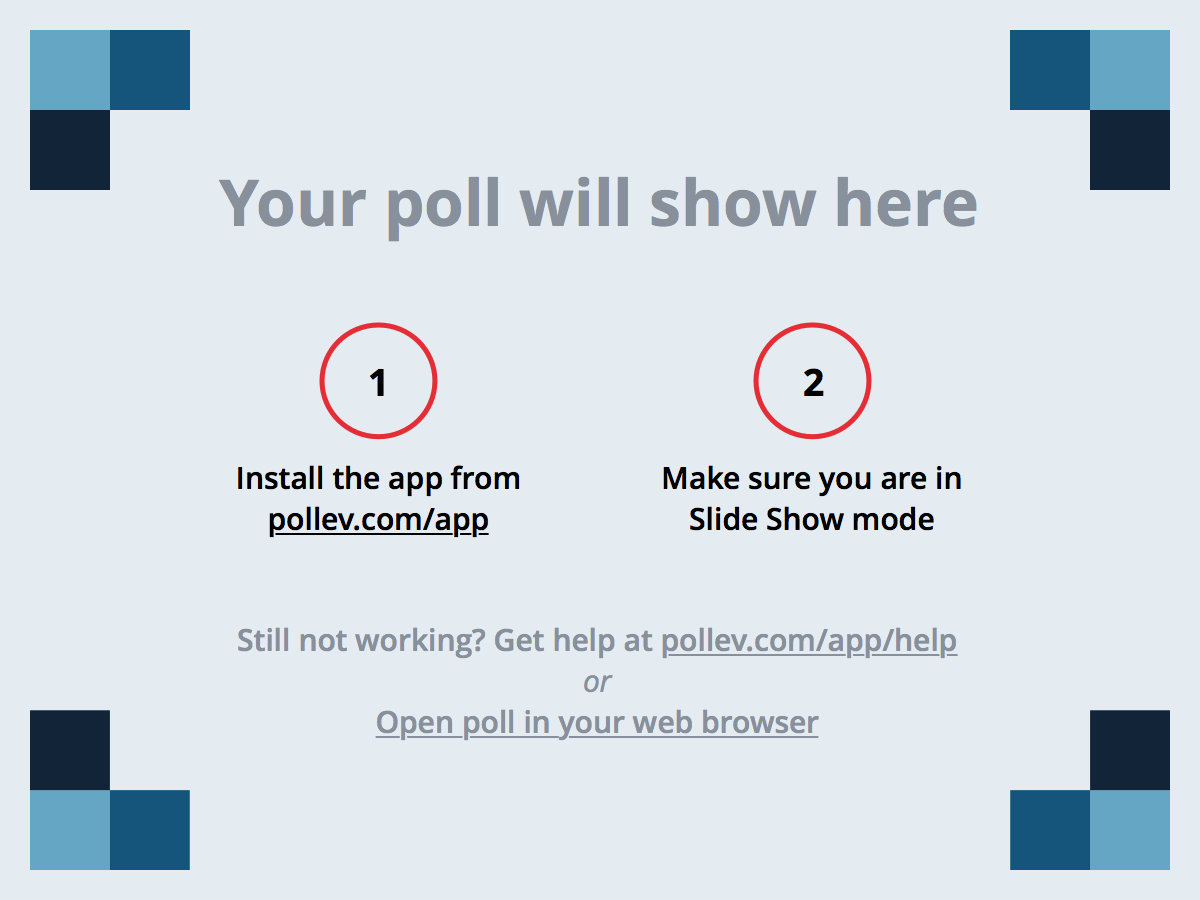 SE-1011 Slide design: Dr. Mark L. Hornick Instructor: Dr. Yoder
5
Acknowledgement
This course is based on the text
Introduction to Programming with Java by Dean & Dean, 2nd Edition
SE-1011 Slide design: Dr. Mark L. Hornick Instructor: Dr. Yoder
6